Salmon : Types of Salmon
What are the five salmon species on the West Coast?
CHINOOK SALMON
COHO SALMON
CHUM SALMON
PINK SALMON
SOCKEYE SALMON
What kind of salmon would we find on the East Coast?
ATLANTIC SALMON
EPA Recommended Temperature Thresholds to Protect Salmonid species and Trout
Fish are exothermic (e.g., physiologically controlled by surrounding water temperature levels). As such, water temperature controls all life stage needs.

Adult migration 64-68 F (18-20 C)
Incubation 55 F (13C)
Juvenile Rearing 61-64 F (16-18 C)
Smoltification 57-59 F (14-15 C)

Prolonged exposures of Chinook salmon to water temperatures above about 20°C (68 F) can result in a number of adverse effects, depending on the life stage (Moyle et al. 2002). 

In northern California, both Welsh et al. (2001) and Hines and Ambrose (1998) found that coho salmon juveniles did not persist where the floating weekly maximum temperature exceeded 18.3° C (65 F) for any length of time.
SALMON FINS
The Anadromous Journey
From fresh water in the rivers to a mix of fresh and salt water in the estuaries to salt water in the ocean, the salmon move through a series of different environments in order to survive. Salmon can travel hundreds of miles and leap over obstacles. Dams prevent salmon migration and humans have installed fish ladders to assist in the journey.  Its quite a mysterious journey.
What is the most prevalent fish in the Van Duzen and Eel Rivers?
What are the things salmon need in their spawning habitat.
Proper rock size to make redds and protect eggs

Clean, cold water

A reasonable flow

Oxygen in the riffles

Macroinvertebrates to eat when they become fry

Woody debris to hide as they become fry
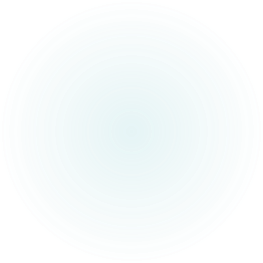 Are Steelhead Salmon?
1. Steelhead is not a salmon but a trout.
2. It does come from the Salmonidae Family.
3. Steelhead is a different species.
          Oncorhynchus mykiss
4. Steelhead has the same DNA as Rainbow trout.
Steelhead go to the ocean and back while rainbow trout stay in the river.
Steelhead spawn and live and return to the ocean.
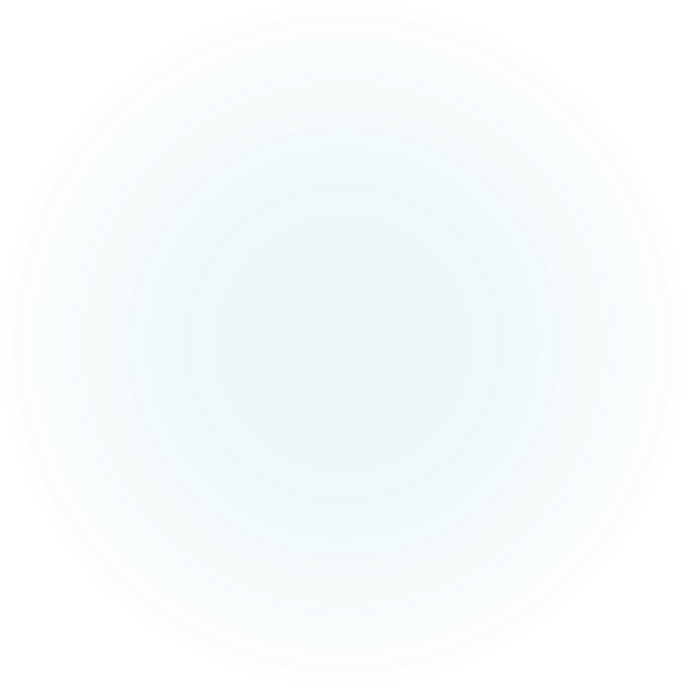 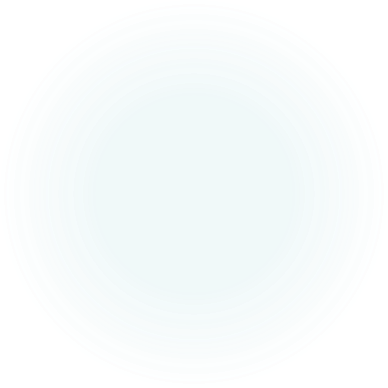 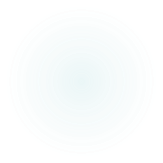